স্বাগতম
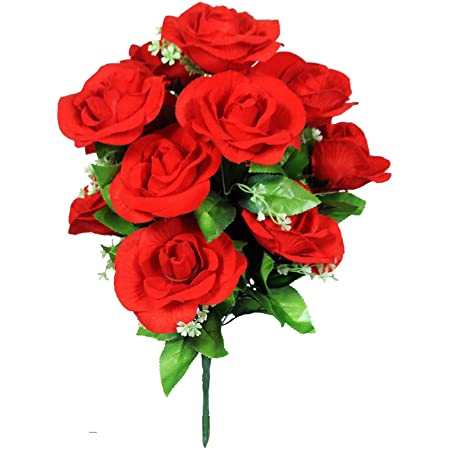 শিক্ষক পরিচিতি
মিনহাজ উদ্দিন সরকার
সহকারী শিক্ষক (কম্পিউটার)
আমজানী উচ্চ বিদ্যালয়
ই-মেলminhazusarkar@gmail.com
পাঠ পরিচিতিঃ
 ৬ষ্ঠঃশ্রেনী
বিষয়ঃতথ্য ও যোগাযোগ প্রযুক্তি 
অধ্যায়ঃদ্বিতীয়(পাঠ-৩)ইনপুট ডিভাইস
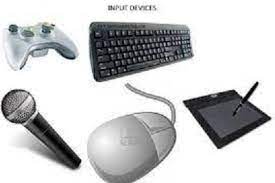 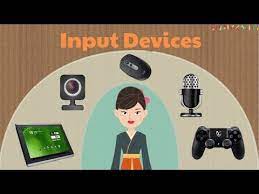 পাঠ শিরোনামঃ
পাঠ-৩ ইনপুট ডিভাইস
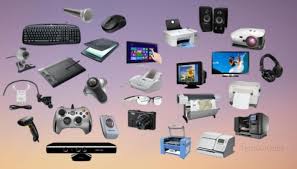 শিখন ফল
পাঠ শেষে শিক্ষার্থীরা যা শিখতে পারবে।
#ইনপুট ডিভাইস কি বলতে পারবে।
#ইনপুট ডিভাইসের কাজ বর্ননা করতে পারবে।
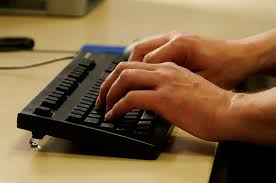 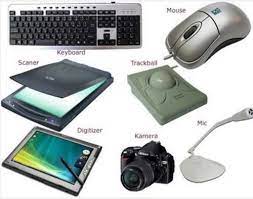 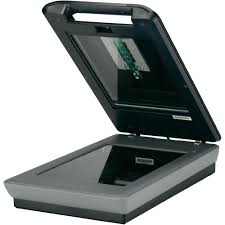 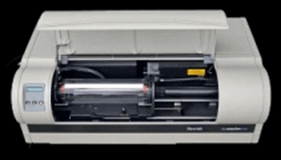 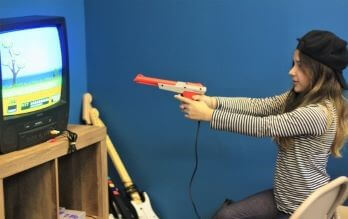 দলীয় কাজ
ইনপুট ডিভাইস কী কয়েকটি উদাহরন দাও
ইনপুট ডিভাইস কত প্রকার
মূল্যায়ন
১।মাউসের কাজ কি?
২।কী-বোর্ড কি ?
বাড়ীর কাজ
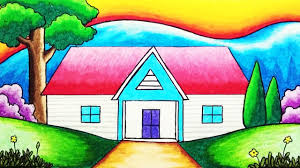 ইনপুট ডিভাইস ব্যবহার করে তোমার পরিবার কী ধরনের
ভূমিকা রাখতে পারবে তা নিজের মতামত ব্যক্ত কর?
ক
সবাইকে ধন্যবাদ
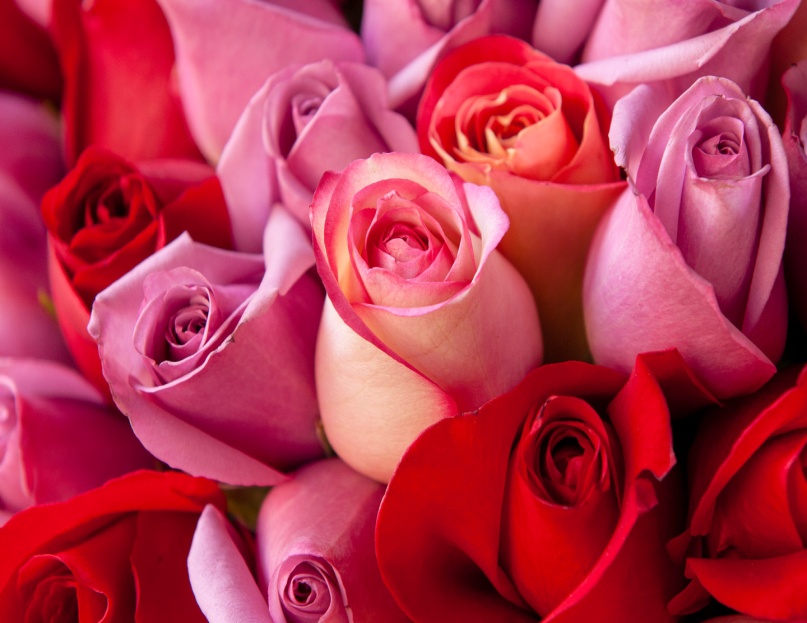